Avis de recherche…
Comité des communications
Nouveau
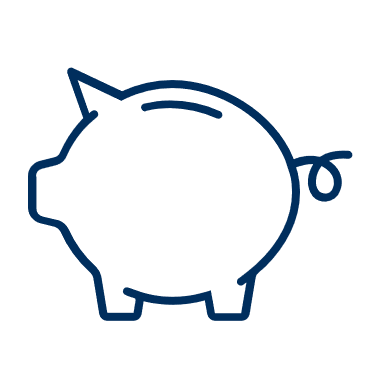 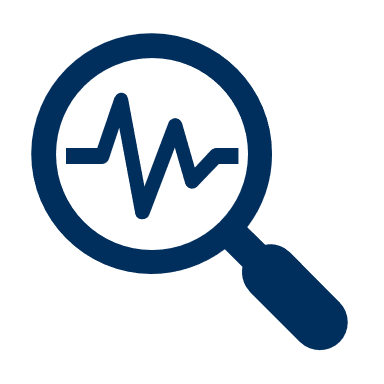 Avis de recherche…
Comité économique